רישוי תוכנות
עו"ד נעמי אסיא
נעמי אסיא ושות' – משרד עורכי דין
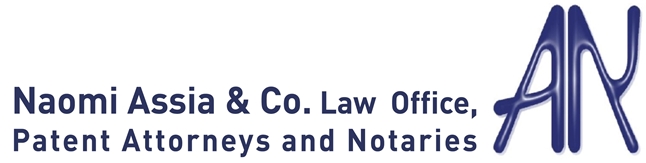 חוק המחשבים קובע
"חומר מחשב" - תוכנה או מידע;
"מחשב" - מכשיר הפועל באמצעות תוכנה לביצוע עיבוד אריתמטי או לוגי של נתונים, וציודו ההיקפי, לרבות מערכת מחשבים, אך למעט מחשב עזר;
"מידע" - נתונים, סימנים, מושגים או הוראות, למעט תוכנה, המובעים בשפה קריאת מחשב, והמאוחסנים במחשב או באמצעי אחסון אחר, ובלבד שהנתונים, הסימנים, המושגים או ההוראות אינם מיועדים לשימוש במחשב עזר בלבד;
"פלט" - נתונים, סימנים, מושגים או הוראות, המופקים, בכל דרך שהיא, על ידי מחשב;
"תוכנה" - קבוצת הוראות המובעות בשפה קריאת מחשב, המסוגלת לגרום לתיפקוד של מחשב או לביצוע פעולה על ידי מחשב, והיא מגולמת, מוטבעת או מסומנת במכשיר או בחפץ, באמצעים אלקטרוניים, אלקטרומגנטיים, אלקטרוכימיים, אלקטרואופטיים או באמצעים אחרים, או שהיא טבועה או אחודה עם המחשב באופן כלשהו או שהיא נפרדת ממנו, והכל אם אינה מיועדת לשימוש במחשב עזר בלבד.
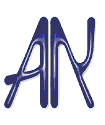 זכויות יוצרים בתוכנת מחשב
ע"א 89\139 אחיטוב נ' הרפז: 
זכות יוצרים לגבי תוכנת מחשב משתרעת מעבר לקוד המילולי של התוכנה ומוענקת גם לצורה    (Artwork), למבנה (Structure), להזנת המשתמש (User Input), לסדר (Sequence) ולארגון (Organization) של התוכנה.
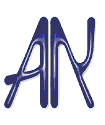 משרד עו"ד ועורכי פטנטים נעמי אסיא ושות'                         כל הזכויות שמורות
העתקת תוכנת מחשב או נגזרת ממנהסעיף 24 לחוק
העתקת תוכנת מחשב או עשיית יצירה נגזרת ממנה מותרת למי שמחזיק עותק מורשה של תוכנת המחשב, למטרות אלה ובהיקף הדרוש לכך:
 לצורכי גיבוי; אולם, משחלף הצורך לשמו נוצר יש להשמידו.
לתחזוקת עותק מורשה של התוכנה או מערכת מחשב, או לצורך מתן שירות, אם הדבר נחוץ לשם השימוש בתוכנה.
למען שימוש בתוכנה למטרות שלשמן נועדה, ובכלל זה תיקון שגיאות או התאמת התוכנה למערכת או לתוכנה אחרת;
בדיקת אבטחת המידע בתוכנה, תיקון פרצות והגנה מפניהן;
השגת מידע הדרוש להתאמת מערכת או תוכנת מחשב אחרת, המפותחת באופן עצמאי, כך שתוכל לפעול עם תוכנה זו.
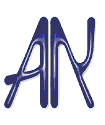 משרד עו"ד ועורכי פטנטים נעמי אסיא ושות'                         כל הזכויות שמורות
החריג להעתקת תוכנה
המידע שהושג במהלכה של ההעתקה או עשיית יצירה נגזרת ממנה הועבר לאדם אחר. או במידה והמידע שימש לצורך יצירת תוכנת מחשב אחרת המפרה את זכות היוצרים בתוכנת המחשב.
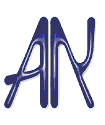 משרד עו"ד ועורכי פטנטים נעמי אסיא ושות'                         כל הזכויות שמורות
העתקה זמנית של תוכנת מחשב
סעיף 26 לחוק מתיר העתקה זמנית של יצירה 
ובתנאי שהיא מהווה חלק בלתי נפרד מהליך טכנולוגי שמטרתו היחידה היא לאפשר את העברת היצירה בין צדדים ברשת תקשורת, על ידי גורם ביניים, או לאפשר שימוש אחר כדין ביצירה, ובלבד שאין לעותק האמור ערך כלכלי משמעותי משל עצמו.
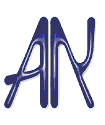 משרד עו"ד ועורכי פטנטים נעמי אסיא ושות'                         כל הזכויות שמורות
זכויות יוצרים בתוכנת מחשב
ת.א (ת"א) 598/92 גולן נ' יודפת:

בפסק הדין נדונה השאלה האם מקור הדמיון בין שתי תוכנות הוא בדמיון ברעיונות בלבד או גם בדמיון בדרך יישומם. 
השופט לויט חזר על הלכת אחיטוב וקבע כי "יש להשוות את רכיבי התוכנות זו לזו בכל אחד משלבי הפיתוח של התוכנה וכן את התוכנות הסופיות."
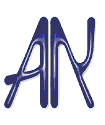 משרד עו"ד ועורכי פטנטים נעמי אסיא ושות'                         כל הזכויות שמורות
זכויות יוצרים בתוכנת מחשב
ע"א 2392/99 אשרז נ' טרנסבטון:
כבוד השופטת שטרסברג כהן: 
     "ההגנה המוענקת לתוכנת מחשב במסגרת זכות יוצרים אינה מצטמצמת רק לתוכנה המוגמרת. הגנה זו ניתנת גם לחלקי התוכנה שאינם באים לידי ביטוי בקוד הכתוב. גם שלבי פיתוח שאינם מילוליים - תכנון התוכנה ואפיונה - זכאים להגנת זכות יוצרים, אם כי ההגנה ניתנת לתוכנה על כל שלביה ולא לכל שלב בנפרד".
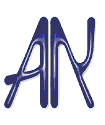 משרד עו"ד ועורכי פטנטים נעמי אסיא ושות'                         כל הזכויות שמורות
מהו רישיון שימוש בתוכנה?
רישיון השימוש הוא הסכם משפטי בין חברות התוכנה לבין הלקוח, במסגרתו מקנות החברות- בעלות זכויות היוצרים בתוכנה, את זכות השימוש בתוכנה ללקוח.

רישיון השימוש קובע את זכויות וחובות המשתמש בתוכנה וכן מגבלות מסוימות כגון: אופי השימוש המותר במוצר, מספר העותקים בהם ניתן לעשות שימוש וכו'.
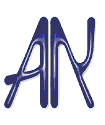 משרד עו"ד ועורכי פטנטים נעמי אסיא ושות'                         כל הזכויות שמורות
מהו רישיון תוכנה ?
רשות הניתנת מבעל הזכות לעשות פעולה אשר רק לבעל הזכות מוקנית היכולת לעשות ו/או לשלוט מכוח בעלותו בזכויות הקניין הרוחני של התוכנה. 
רישיון השימוש בתוכנה קובע את הזכויות והחובות של המשתמש בתוכנה וכן מטיל מגבלות מסוימות כגון אופי השימוש במוצר התוכנה, מספר העותקים בהם ניתן לעשות שימוש, משך זמן השימוש וכו'. 
גם לתוכנת קוד פתוח הניתנת להורדה בחינם מהאינטרנט, יש רישיון שימוש וגם הוא מכפיף את השימוש בתוכנה לתנאי הרישיון.
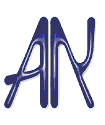 משרד עו"ד ועורכי פטנטים נעמי אסיא ושות'                         כל הזכויות שמורות
הסכם שימוש בתוכנה למשתמש קצה
End User License Agreement (EULA)
הסכם המצורף לכל תוכנת מדף או לתוכנה לפי הזמנה. 
ההסכם הוא למעשה חוזה אחיד בין יצרנית התוכנה, בעלת הזכויות, ובין משתמש הקצה. 
הסכם השימוש הינו מסמך משפטי לכל דבר ועניין המחייב את הצדדים לו.
עצם השימוש בתוכנה על ידי משתמש הקצה מהווה הסכמה לתנאי ה-EULA.
בהסכם מפורטים יתר העקרונות הכללים שבחוזה רישוי תוכנה.
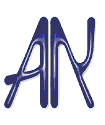 משרד עו"ד ועורכי פטנטים נעמי אסיא ושות'                         כל הזכויות שמורות
חוזים באינטרנט
חוק החוזים קובע: 
סעיף 23 לחוק: חוזה יכול שיעשה בעל פה, בכתב או בצורה אחרת...
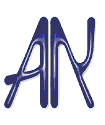 משרד עו"ד ועורכי פטנטים נעמי אסיא ושות'                         כל הזכויות שמורות
חוזי מקש ודרכי קיבול
בחוזי מקש אם ההצעה מסוימת דיה ומעידה על גמירות-דעתו של המציע, נדמה כי ניתן לקבלה על דרך התנהגות, וזאת בהקשת-מקש “I Accept”. 
 כדי שהקיבול יהא תקף נדרש שניתן יהא ללמוד ממנו על גמירות-דעתו של הניצע - גמירות-הדעת נלמדת מהנסיבות. למען מניעת מחלוקת יש להקפיד על הליך שתילמד ממנו בבירור גמירות הדעת של הניצע.
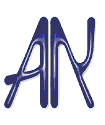 משרד עו"ד ועורכי פטנטים נעמי אסיא ושות'                         כל הזכויות שמורות
חוזי מקש ודרכי קיבול - דוגמאות
דוגמאות לנסיבות שתלמדנה על גמירת הדעת:
  הבחירה במקש “I Accept” ,מקש-ההסכמה, אינה ברירת-המחדל, ויש לעשות-מעשה להגיע אליו. 
 מקש ההסכמה מצוי בנפרד מיתר  החומר באתר, כך שלא ניתן ללחוץ עליו בהיסח הדעת.
מקש ההסכמה ממוקם בסוף החוזה ולא בראשיתו, כך שברור שהניצע נחשף לחוזה.
 החוזה מוצג במלואו לניצע, בסמוך למקש-ההסכמה או בהפנייה Link שניתן לעבור ממנה לחוזה ובחזרה למקש-ההסכמה.
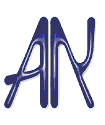 משרד עו"ד ועורכי פטנטים נעמי אסיא ושות'                         כל הזכויות שמורות
חוזי מקש כחוזים אחידים
חוזה אחיד – "נוסח של חוזה שתנאיו, כולם או מקצתם, נקבעו מראש בידי צד אחד כדי שישמשו תנאים לחוזים רבים בינו לבין אנשים בלתי מסוימים במספרם או בזהותם"

חוזי מקש, בהם ברירת המתקשר היא להסכים או שלא להסכים, הם חוזים אחידים כהגדרתם בחוק החוזים האחידים. 

חוק החוזים האחידים מטרתו: ”להגן על לקוחות מפני תנאים מקפחים בחוזים אחידים" (ס’ 1 לחוק).
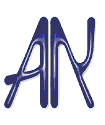 משרד עו"ד ועורכי פטנטים נעמי אסיא ושות'                         כל הזכויות שמורות
חוזי מקש כחוזים אחידים
תנאי מקפח:
בית המשפט רשאי לבטל או לשנות תנאי בחוזה אחיד שיש בו משום קיפוח של לקוחות או משום יתרון בלתי הוגן של הספק העלול להביא לידי קיפוח לקוחות (סעיף 3). 
חזקת קיפוח – תנאים  שחזקה עליהם שהם מקפחים: תנאי הפוטר ספק מאחריות; תנאי המקנה לספק זכות לבטל, להשעות או לדחות ביצוע חוזה או לשנות מחיוביו המהותיים; תנאי המקנה לספק זכות לשנות חיובים מהותיים המוטלים על הלקוח (סעיף 4).
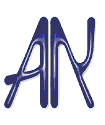 משרד עו"ד ועורכי פטנטים נעמי אסיא ושות'                         כל הזכויות שמורות
חוזי מקש כחוזים אחידים
חזקת קיפוח:

בסעיף 4 לחוק מנויים תנאים שחזקה עליהם שהם מקפחים, בניהם: 
  תנאי המחייב לקוח באופן בלתי סביר להיזקק  לספק או שולל זכותו להיקשר עם אדם אחר;
 תנאי השולל או מגביל באופן לא סביר תרופות על פי דין או מכוח חוזה;
 תנאי הקובע מקום שיפוט בלתי סביר.
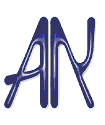 משרד עו"ד ועורכי פטנטים נעמי אסיא ושות'                         כל הזכויות שמורות
חוזה-מקש וחוק החוזים (חלק  כללי),  תשל”ג - 1973
צורת החוזה - סעיף 23 לחוק : “חוזה יכול שייעשה בעל פה, בכתב או בצורה אחרת, זולת אם הייתה צורה מסוימת תנאי לתוקפו על פי חוק או הסכם בין הצדדים.” 

 עקרון חופש הצורה - הוראת סעיף 23 הינה רחבה דיה כדי לכלול גם חוזה-אלקטרוני הנכרת בדרך של חוזה-מקש.
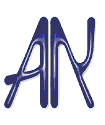 משרד עו"ד ועורכי פטנטים נעמי אסיא ושות'                         כל הזכויות שמורות
חוזה-מקש וחוק החוזים (חלק כללי), תשל”ג - 1973
לאור סעיף 1 לפקודת הפרשנות כתב כולל: “ … כל דרך אחרת של הצגת מילים או, ספרות או העתקתן בצורה הנראית לעין.”
סעיף 23 לחוק החוזים מאפשר חוזה “בצורה אחרת”, וחוזה-מקש בא בכלל זה.
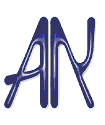 משרד עו"ד ועורכי פטנטים נעמי אסיא ושות'                         כל הזכויות שמורות
קוד פתוח
כמה עובדות על קוד פתוח כפי שפורסמו לאחרונה על ידי חברת Black Duck*:
יש מעל מאה מיליארד של שורות קוד פתוח אשר נכתבו על ידי מפתחים. 
כחצי מיליון פרויקטים אשר נעשה בהם שימוש בקוד פתוח. 
מיליארדי דולרים המושקעים בפיתוח תוכנות ומודולים בקוד פתוח. 
מעל 2,000 סוגי רישיונות שימוש בקוד פתוח.
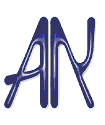 משרד עו"ד ועורכי פטנטים נעמי אסיא ושות'                         כל הזכויות שמורות
6 מיתוסים על קוד פתוח
לא ניתן לעשות שימוש בתוכנות קוד פתוח בסביבת עבודה של תוכנות מסחריות. 
כל רישיונות השימוש של קוד פתוח דורשים שחרור והפצה של קוד המקור לכל מטרה. 
הסכמי הרישיון של תוכנות קוד פתוח אינם מאפשרים אכיפה אז אין משמעות לתנאים שבהסכם. 
אף אחד לא ידע.
אם אין לי כוונה להפיץ את התוכנה, אז אין לי מה לדאוג בקשר לרישיון השימוש. 
כל רישיונות השימוש של קוד פתוח הם הדדיים/ COPYLEFT.
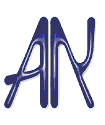 משרד עו"ד ועורכי פטנטים נעמי אסיא ושות'                         כל הזכויות שמורות
Open Source Software (OSS)
תוכנה חופשית – הגדרה עיקרית
החופש להריץ את התוכנה לכל מטרה. 
החופש ללמוד כיצד פועלת התוכנה ולערוך בה שינויים המתאימים לדרישות משתמש הקצה, דבר הדורש גישה לקוד המקור.
החופש להפיץ הלאה עותקים של התוכנה על מנת ליצור מאגר משותף של הקוד וגישה חופשית אליו. 
החופש לבצע שיפורים בתוכנה והחופש להפיץ גרסאות משופרות שלה לרווחת קהילת המפתחים.
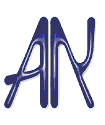 משרד עו"ד ועורכי פטנטים נעמי אסיא ושות'                         כל הזכויות שמורות
קוד פתוח – מאפיינים מובהקים
הפצה מחדש של הקוד באופן חופשי.
תוכנה אשר נכתבה באמצעות קוד פתוח, חייבת שתכלול את קוד המקור ותאפשר הפצה של קוד המקור לרבות בצורתו המהודרת (compiled)
הקוד הפתוח חייב לאפשר שינויים ועבודות נגזרות. 
אחדות ושלמות של קוד המקור של המפתח.
איסור להפלות בין אנשים או קבוצות אשר יכולים לעשות שימוש בקוד. 
איסור להפלות בין תחומים ניסיוניים המבקשים לעשות שימוש בקוד.
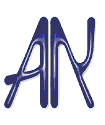 משרד עו"ד ועורכי פטנטים נעמי אסיא ושות'                         כל הזכויות שמורות
קוד פתוח – עוד מאפיינים מובהקים
הפצה של רישיון השימוש – לא ניתן לדרוש בנוסף לקוד הפתוח ברישיון שימוש נוסף במקרה והקוד/תוכנה מופצת מחדש. 
רישיונות שימוש אסור שיוגבלו למוצר ספציפי. 
רישיונות שימוש אסור שייצרו הגבלות בקשר עם תוכנות אחרות. 
רישיונות שימוש אמורים להיות "ניטרליים" מבחינה טכנולוגית ולא להיות מיועדים מראש לטכנולוגיה ספציפית
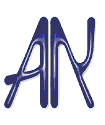 משרד עו"ד ועורכי פטנטים נעמי אסיא ושות'                         כל הזכויות שמורות
סוגי רישיונות קוד פתוח
רישיון מגביל / הדדי (Restrictive/Reciprocity): 
דורש מהמשתמש ברישיון לאפשר לצדדים שלישיים לעשות שימוש בשיפורים ו/או ההתאמות בתוכנה, תחת תנאים דומים כמו ברישיון המקורי. 
ידוע גם בכינוי COPYLEFT
הדדיות "רגילה": 
המפתח אינו רשאי לשלול זכויות אשר הוא עצמו קיבל על פי רישיון. 
במידה והתוכנה החופשית משולבת בתוכנה קניינית, ניתן להפיץ את המוצר הסופי תחת רישיון עצמאי, אשר שומר על זכויות החברה המפתחת ואינו מכפיף את המוצר שלה לרישיון החופשי אולם בתנאים מסוימים.  למשל רישיון LGPL.
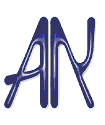 משרד עו"ד ועורכי פטנטים נעמי אסיא ושות'                         כל הזכויות שמורות
סוגי רישיונות קוד פתוח
הדדיות מוגברת – כאשר מפתח יצר והפיץ תוכנה הנגזרת מהתוכנה החופשית, הוא מכפיף את התוכנה החדשה לרישיון השימוש של התוכנה המקורית. 

גם לגבי שינוי הקוד בתוכנה המקורית
גם לגבי קישור בין התוכנה המקורית לתוכנה שיצר המפתח.
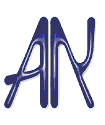 משרד עו"ד ועורכי פטנטים נעמי אסיא ושות'                         כל הזכויות שמורות
סוגי רישיונות קוד פתוח
רישיון מתיר (Permissive): שיפורים והתאמות בקוד יכולים להישאר חסויים רכוש פרטי של המשתמש. על פי רוב אלו רישיונות פשוטים וקצרים. 
הפצה בקוד המקור מותרת ובלבד שתצורף הודעה על זכות יוצרים והסרת האחריות. 
רישיונות מסוג BSD (Berkeley Software Distribution)
רישיונות מסוג Apache
רישיונות מסוג MIT
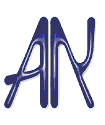 משרד עו"ד ועורכי פטנטים נעמי אסיא ושות'                         כל הזכויות שמורות
רישיונות קוד פתוח – סיכום
השימוש ברישיונות קוד פתוח ויצירת אינטראקציה בין תוכנה חופשית ובין תוכנה קניינית, עלול להכפיף את השימוש בתוכנה הקניינית לדרישות רישיון הקוד הפתוח ועלול לחייב את המפתח לגלות את הקוד של התוכנה הקניינית. 
רישיונות "מדבקים" (Viral Licenses)- רישיון השימוש המקורי מדביק את כל שרשרת התוכנות אשר פותחו על בסיסו, בתנאי הרישיון המקורי. 
קיים הבדל גדול בין שימוש בתוכנה חופשית ורישיון קוד פתוח במסגרת פנים ארגונית ובין הטמעה של קוד פתוח במוצר נמכר. עלולות להיות לכך השלכות מרחיקות לכת עבור החברה הבאה למכור את מוצריה לצדדים שלישיים.
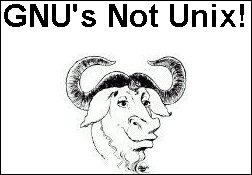 רישיונות קוד פתוח נפוצים
GNU – General Public License (GPL)
זהו רישיון הקוד הפתוח הנפוץ ביותר. 
השימוש העיקרי כיום נעשה בגרסה 2 וגרסה 3 הצוברת תאוצה. 
הרישיון אינו מסדיר את השימוש בתוכנה אלא נושאים של העתקת התוכנה, הפצתה ועריכת שינויים בה. 
השימוש בתוכנה חופשי מכל מגבלה ומתייחס להרצה של התוכנה (בניגוד להעתקה ו/או שינוי).
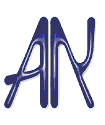 משרד עו"ד ועורכי פטנטים נעמי אסיא ושות'                         כל הזכויות שמורות
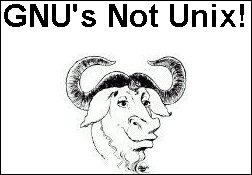 GNU – General Public License (GPL)
הפצה מותרת בכפוף להודעה על זכות היוצרים של בעל הזכויות בקוד ובכפוף להוראה הפוטרת את בעל הזכויות מכל אחריות.
עותק של תנאי הרישיון יצורף כקובץ טקסט לקבצי התוכנה בקוד המקור או תוספת למסמכים הנלווים כאשר התוכנה מופצת כקוד יעד. 
העתקה והפצה של קוד המקור של תוכנה שעברה שינוי מותרת בכפוף לכך שכל עותק יכלול הודעת זכויות יוצרים, הוראה הפוטרת מאחריות, צירוף קובץ טקסט עם תנאי הרישיון ומתן הודעה ברורה שהתוכנה שונתה ותאריך השינוי. 
יש להעניק לכל אדם רישיון חינם תחת התנאים של GPL.
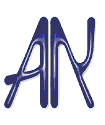 משרד עו"ד ועורכי פטנטים נעמי אסיא ושות'                         כל הזכויות שמורות
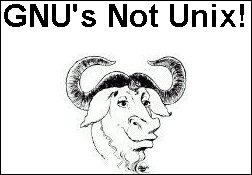 GNU – General Public License (GPL)
רישיון זה פותח במיוחד עבור ספריות. 
אין אפקט של ויראליות – הפצה של ספריה הכפופה לרישיון LGPL יחד עם תוכנה קניינית, לא תחייב (ברוב המקרים ובכפוף למספר תנאים) את המפיץ לספק את קוד המקור של התוכנה הקניינית. 
רישיון LGPL מאפשר הפצה נוחה יותר של קובצי ההפעלה. אפשרות להפיץ תחת רישיון של המפיץ ולא תחת LGPL בכפוף להוראות הבאות:
היתר לעריכת שינויים בקובץ ההפעלה ,ביצוע הנדסה חוזרת (Reverse Engineering) ותיקון באגים בתוכנה. 
הודעה על כך שהספרייה מהווה חלק מקובץ ההפעלה והיא כפופה ל-LGPL
מתן הודעה על מסך עם התנאים האמורים לעיל. 
צירוף קוד המקור של הספרייה וצירוף עותק מתנאי ה-LGPL
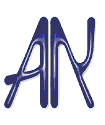 רישיונות קוד פתוח נפוצים
BSD License
אחד מהרישיונות המתירים הנפוצים ביותר. 
כלל במקור 4 הוראות בלבד וכיום כולל 3 בלבד (בוטלה ההוראה המחייבת את המשתמש לציין את השימוש בתוכנה בכל פרסום של המוצר הכולל את התוכנה)
שימוש והפצה של התוכנה בתצורת קוד פתוח, עם או ללא שינויים, מותרים בכפוף לצירוף תנאי הרישיון, לרבות הודעת זכויות יוצרים, פטור מאחריות והימנעות מלטעון כי ניתנת חסות של מחברי התוכנה לכל מוצר שהוא המבוסס על התוכנה.
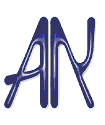 משרד עו"ד ועורכי פטנטים נעמי אסיא ושות'                         כל הזכויות שמורות
רישיון תוכנה מסחרית (קוד סגור) ורישיון תוכנת קוד פתוח
בשני המקרים מדובר על בעלות בזכויות קניין רוחני. 
בשני המקרים בעל הזכות מקנה זכויות מסוימות וחלקן הוא מונע.
על שתי התוכנות חלים אותם החוקים. לדוגמא: חוק זכות יוצרים, חוק הפטנטים וחוק עוולות מסחריות. 
שני סוגי התוכנות יכול ויכללו תנאים והגבלות אשר אינם תואמים תנאים והגבלות של רישיונות תוכנה אחרים.
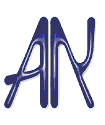 מבנה כללי של רישיון שימוש בתוכנת קוד פתוח
הענקת הרישיון
תנאי הרישיון
שיוך
הפצת הקוד/תוכנה תחת תנאים מסוימים בעבור רישיונות שימוש מסוימים. 
התנאים לשיתוף ברשת של רישיונות שימוש מסוימים. 
תנאים מסחריים
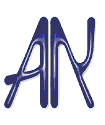 משרד עו"ד ועורכי פטנטים נעמי אסיא ושות'                         כל הזכויות שמורות
שימוש פנים ארגוני / שימוש חיצוני
שימוש פנים ארגוני – שימוש בתוכנה על-ידי עובדי הארגון בלבד, בלא שהתוכנה עצמה, או כל רכיב ממנה, יועברו לצד שלישי, באופן קבוע או זמני, בין אם כשלעצמה ובין אם במסגרת מוצר המכיל את התוכנה.
שימוש חיצוני – כל שימוש שאינו פנימי, לרבות שימוש בתוכנה ושילובה במוצרי הארגון המופצים ללקוחות.
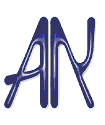 משרד עו"ד ועורכי פטנטים נעמי אסיא ושות'                         כל הזכויות שמורות
שיקולי הארגון בבחינת תוכנה
סווג התוכנה (מדף, ייעודית, קוד פתוח)
סוג התוכנה (שורת קוד, מודול, אפליקציה)
עלות רישיון שימוש. 
סוג הרישיון (משתמש בודד, פרסונלי, צף)
הבעלות בזכויות של התוכנה (ארגון, מוסד אקדמי, אדם פרטי)
סביבת עבודה של התוכנה (חלונות, לינוקס)
זמינות קוד המקור
אופן קבלת התוכנה (אינטרנט, תקליטור)
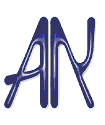 שיקולי הארגון בבחינת תוכנה
אחריות יצרן התוכנה כלפי המשתמש
תחזוקה
גרסאות חדשות
האם התוכנה נפוצה. 
האם ישנה חלופה.
במקרה של קוד פתוח – סוג הרישיון (GPL, LGPL)
שמות התוכנות המקושרות לתוכנה.
קישור סטטי / קישור דינאמי
הסתייגויות מתנאי הרישיון שיש לקחת בחשבון ולבדוק באם ניתן לנהל לגביהם מו"מ עם יצרן התוכנה.
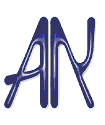 משרד עו"ד ועורכי פטנטים נעמי אסיא ושות'                         כל הזכויות שמורות
שאלות?
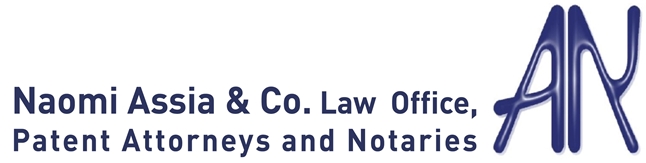 תודה רבה!
עו"ד נעמי אסיא
נעמי אסיא ושות' – משרד עורכי דין
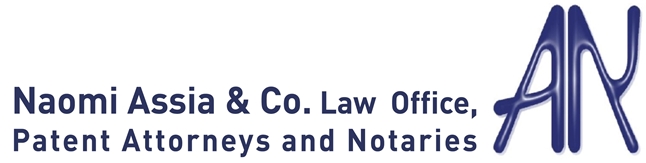